Оптимизация доступа к лекарственной терапии с применением ГИБП и селективных иммунодепрессантов за счет средств системы ОМС в условиях КС и ДС. Региональная модель(Основные принципы разгруппировки КСГ, на примере ГИБП)
Боброва Елена Александровна – первый заместитель директора ТФОМС Московской области
15.06.2023
ОСНОВНЫЕ ФАКТОРЫ, ВЛИЯЮЩИЕ НА ФОРМИРОВАНИЕ СТОИМОСТИ ТЕРАПИИ С ПРИМЕНЕНИЕМ ГИБП И СИ
МЗ РФ____ФФОМС
Методические рекомендации по способам оплаты
ТФОМС субъекта РФ
правила расчета КЗ (тариф) исходя из средней массы тела (60 – расчет на федеральном уровне) и дозы препарата


2) Определение схемы лечения в соответствующую КСГ


3) Порядок расчета стоимости лечения (математическая формула)
размер коэффициента дифференциации






2) применение разгруппировки тарифов КСГ в целях равной доступности максимального количества назначаемых схем лечения
ФАКТИЧЕСКАЯ СРЕДНЯЯ СТОИМОСТЬ МЕДИЦИНСКОЙ ПОМОЩИ С ПРИМЕНЕНИЕМ ГЕННО-ИНЖЕНЕРНЫХ ПРЕПАРАТОВ И СЕЛЕКТИВНЫХ ИММУНДЕПРЕСАНТОВ В УСЛОВИЯХ КРУГЛОСУТОЧНОГО И ДНЕВНОГО СТАЦИОНАРОВ
СВЕДЕНИЯ О ЗАКУПКАХ ГЕННО-ИНЖЕНЕРНЫХ БИОЛОГИЧЕСКИХ ПРЕПАРАТОВ
Эволюция КСГ
ПРЕДЛОЖЕНИЕ ТФОМС МО ПО РАЗГРУППИРОВКЕ КСГ «ЛЕЧЕНИЕ С ПРИМЕНЕНИЕМ ГИБП И СИ»
32
МНН лекарственных препаратов 

(в 2023 году 36 МНН)
20 
клинико-статистических подгрупп
дифференциация в зависимости 
от дозировки и способа введения

(2023 год 121 вариация)
50 вариаций
Добавлены новые лекарственные препараты, включенные в перечень ЖНВЛП с 2021 года
Иксекизумаб
Гуселькумаб
Стоимость препарата 
по ГРЛС с НДС 
139 688 рублей
Стоимость препарата 
по ГРЛС с НДС 
51 685 рублей
4
ПРЕДЛОЖЕНИЕ ТФОМС МО ПО РАЗГРУППИРОВКЕ КСГ «ЛЕЧЕНИЕ С ПРИМЕНЕНИЕМ ГИБП И СИ»
Круглосуточный стационар
зеленым цветом выделены маржинальные препараты при оплате случаев по действующему тарифу
ПРЕДЛОЖЕНИЕ ТФОМС МО ПО РАЗГРУППИРОВКЕ КСГ «ЛЕЧЕНИЕ С ПРИМЕНЕНИЕМ ГИБП И СИ»
Дневной стационар
зеленым цветом выделены маржинальные препараты (с учетом расходов на введение) при оплате случаев по действующему тарифу
Особенности формирования КСГ st36.028-st36.047 и ds36.015-ds36.034 «Лечение с применением генно-инженерных биологических препаратов и селективных иммунодепрессантов (уровни 1-20)
Отнесение производится ИЗХОДЯ ИЗ:
 -   комбинации ДКК из диапазона «gsh001»-«gsh121»
соответствующего МНН лекарственного препарата
наименованию и описанию схемы 
количества дней введения в соответствии со справочником «ГИБП, схемы ЛТ»
кода возраста «5» (от 0 дней до 18 лет) или «6» (старше 18 лет). 
(Код возраста применяется в случае, если лекарственный препарат в соответствии с инструкцией по применению назначается в дозе из расчёта на кг веса (мг/кг), и данная дозировка совпадает для пациентов в возрасте от 0 дней до 18 лет и пациентов старше 18 лет).

Периодичность подачи счетов на оплату
 – в соответствии с инструкцией к лекарственному препарату и клиническими рекомендациями по соответствующей нозологии
Особенности формирования КСГ st36.028-st36.047 и ds36.015-ds36.034 «Лечение с применением генно-инженерных биологических препаратов и селективных иммунодепрессантов (уровни 1-20)
!  в приоритете код услуги
Выбор КСГ для оплаты случая лечения осуществляется по общим правилам. В ряде случаев стоимость КСГ, определенной по коду основного заболевания, превышает стоимость КСГ с применением генно-инженерных биологических препаратов и селективных иммунодепрессантов (далее – ГИБП и СИ), оплата в данном случае осуществляется по КСГ, определенной по коду услуги.
Особенности формирования КСГ st36.027 и ds36.014 «Лечение с применением генно-инженерных биологических препаратов и селективных иммунодепрессантов (инициация)»
Указанные КСГ применяются для оплаты проведения инициации или замены ГИБП и СИ для заболеваний и состояний, по которым не предусмотрена инициация или замена ГИПБ и СИ, либо предусмотрено назначение только ГИБП без возможности применения СИ, в рамках оказания ВМП.
Необходимо отметить, что поликомпонентная лекарственная терапия с включением (инициацией и заменой) ГИБП и СИ предполагает возможность повторной госпитализации, требующейся в связи с применением насыщающих доз в соответствии с инструкцией по применению лекарственного препарата как в рамках модели КСГ, так и при оказании ВМП.
Отнесение к данным КСГ производится по следующим комбинациям:
   - кода МКБ-10, кода возраста «6» (старше 18 лет) и кода иного классификационного критерия «in»*, соответствующего терапии с инициацией или заменой генно-инженерных биологических лекарственных препаратов или селективных иммунодепрессантов;
   - кода МКБ-10, кода возраста «6» (старше 18 лет) и кода иного классификационного критерия «inс»*, соответствующего терапии с инициацией или заменой селективных иммунодепрессантов;
   - кода МКБ-10 и кода иного классификационного критерия «in»*, соответствующего терапии с инициацией или заменой генно-инженерных биологических лекарственных препаратов или селективных иммунодепрессантов.
!  В случаях отсутствия модели в ВМП
ds36.014 Лечение с применением генно-инженерных биологических препаратов и селективных иммунодепрессантов (инициация) 4,100 - 13,00%  - 64 019
st36.027 Лечение с применением генно-инженерных биологических препаратов и селективных иммунодепрессантов (инициация)   3,17 - 34,50%  - 84 677 (тариф 2 уровень КС)
Структура используемых схем
!  54% 
 6 наименований
препаратов,



 СРЕДНЯЯ ФАКТИЧЕСКАЯ СТОИМОСТЬ 43 ТЫС.РУБЛЕЙ
Порядок расчета тарифа при разгруппировке
1. Анализ стоимости МНН:
 - на основании ГРЛС
 - на основании заключенных контрактов
2. Расчет себестоимости препарата:
 -расчет дозы исходя из усредненного норматива (средняя масса тела: взрослые - 75 кг, дети – 30 кг; средняя площадь тела 1,79),
 - определение целесообразности коррекции расчета дозы вводимого препарата исходя из статистических данных (массы тела)
 -соотнесение вводимой дозы препарата с учетом  выпускаемой формы (например; 1 флакон, 1,5 флакона, шприц-ручка, блистер, упаковка и т.д.)
3.Расчет расходов на лечение (за исключением стоимости лекарственного препарата) исходя из условий оказания медицинской помощи, способа введения препарата, дней введения.
 - определение ФОТ 
 -расчет стоимости расходных материалов
 -питание пациента (круглосуточный стационар)
 -содержание и прочие расходы
 -сопроводительная терапия (без учета применения КСЛП)
4. Расчет коэффициента затратоемкости (КЗ) и определение доли ЗП
4. Анализ экономической эффективности (дополнительной потребности/экономии) финансовых средств ОМС
Анализ расходов медицинских организаций для определения затрат на введение лекарственных препаратов при разгруппировке КСГ
Кассовые расходы медицинских организаций Московской области и стоимость затрат на единицу объема согласно данных отчетности формы № 14-Ф и 14-МЕД
Расчет расходов на лечение (введение препарата)
Круглосуточный стационар
Дневной стационар
Анализ структуры назначений ГИБП в зависимости от возраста
Круглосуточный стационар, Уровень 1, тариф по фед.КЗ = 6 887 рублей
тариф по фед.КЗ = 0,25 , доля ЗП 73%
Форма выпуска: 
раствор для подкожного введения, 150 мг/мл, 0.67 мл - шприцы (7)  - пачки картонные
Уровень 1,2,3 в круглосуточном стационаре не разгруппировывались
Круглосуточный стационар, Уровень 6, тариф по фед.КЗ = 23 252 рублей
Доля ФОТ и прочих затрат =  ФОТ и прочие (руб.) / Новый тариф с разгруппировкойКЗ в новой группе = Новый тариф с разгруппировкой / БС / ((1-Доля ФОТ и прочие) + Доля ФОТ и прочие * Кспецифики (1) * Кд (1,083)
БСкс = 25 968,48
Круглосуточный стационар, Уровень 6, тариф по фед.КЗ = 23 252 рублей
тариф по фед.КЗ = 0,88 доля ЗП 21%
Уровень 6 в схемах нет уточнения по категории возраст (взрослые/дети), дозы не привязаны к весу, тариф в группе определяется как среднее арифметическое
Разгруппировка препаратов с учетом средней массы тела
30кг
57кг
55кг
30кг
55кг
Разгруппировка препаратов с учетом средней массы тела
Тариф МО
ТарифФФОМС
75кг
75кг
70кг
75кг
70кг
60кг
70кг
70кг
Разгруппировка препаратов с учетом средней массы тела
Тариф
ФФОМС
Тариф МО
38кг
38кг
38кг
38кг
75кг
75кг
Из расчета масса тела «дети» 38 кг;  «взрослые» 75 кг
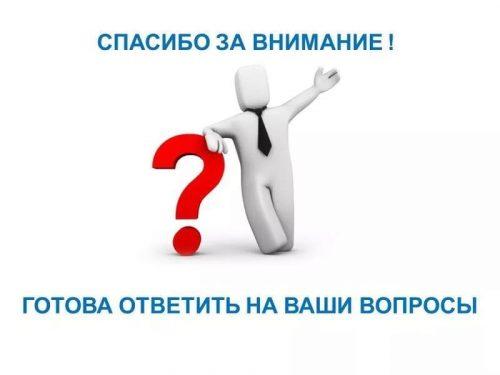 Спасибо за внимание